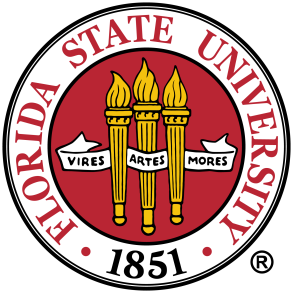 Data Sharing Issues
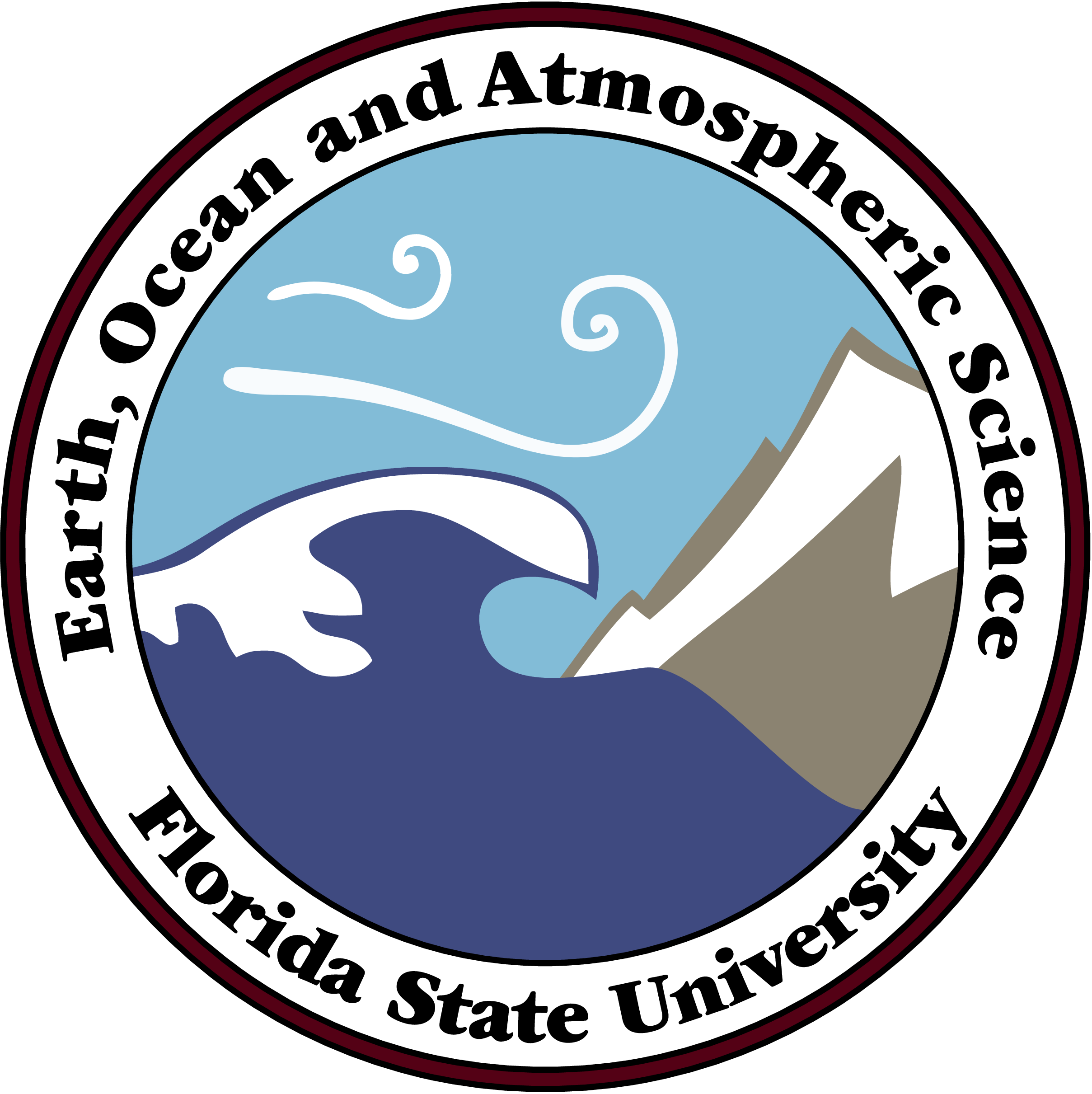 Mark A. Bourassa
The Florida State University
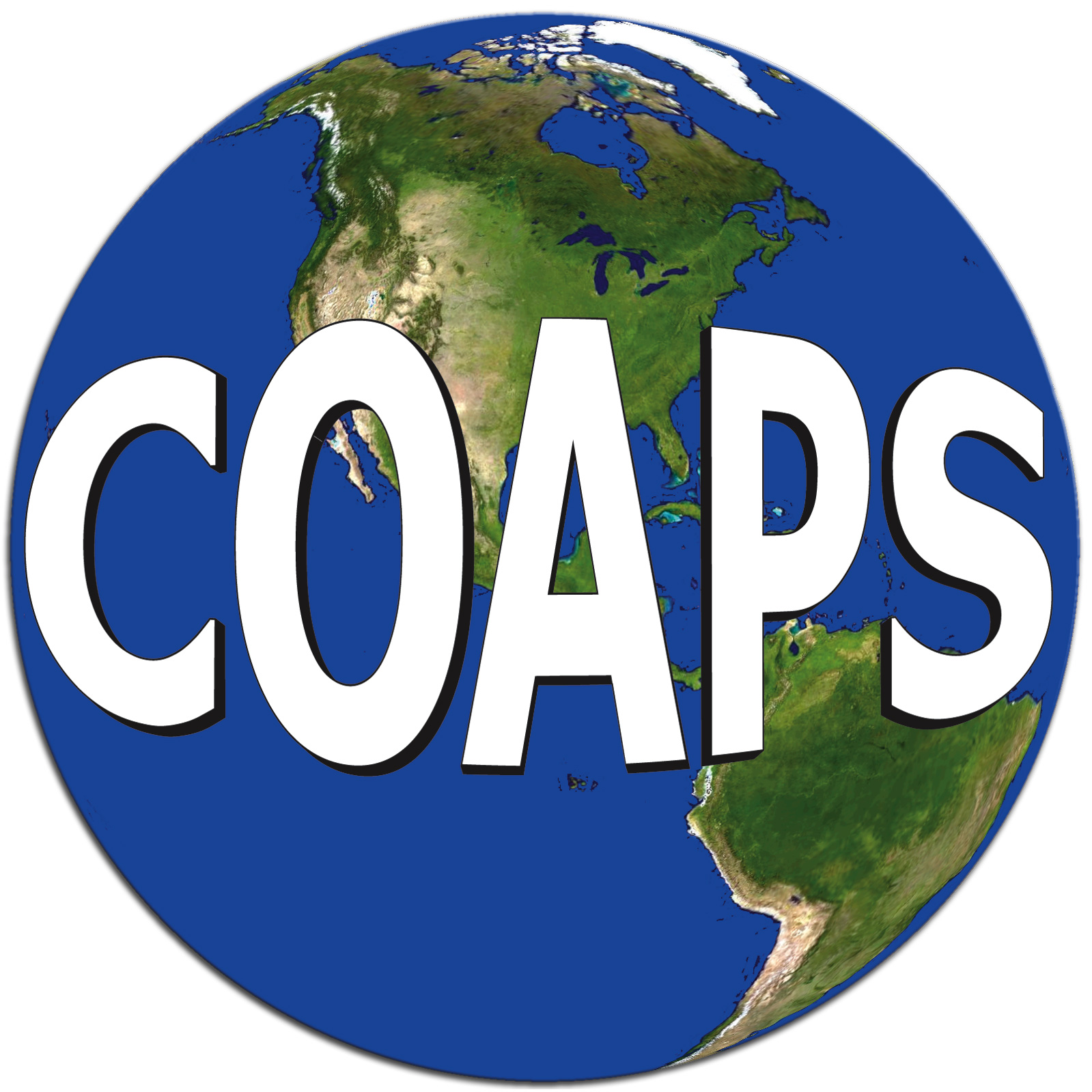 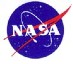 The Florida State University
IOVWST 2011
1
Issues Specific to the US
There are US Federal restriction on NASA funded activities with China.
Bilateral collaboration is not allowed, and if found can result in reduced funding to a science team.
Definitions of bilateral:
pertaining to, involving, or affecting two or both sides, factions, parties, or the like (dictionary.com)
having or involving two sides or parties (Webster & Cambridge Dictionary)
Old Advice from Mike Freilich (when he was at NASA HQ)
Tri-lateral and more complex collaborations are OK.  If this wasn’t OK then NASA officials wouldn’t be able to participate in many international meetings!  However, to make it clear that the collaboration is at least tri-lateral, have at least three nations involved. 
For NASA funded participations, please take this as a reminder not do something that gets the OVWST in trouble.
IOVWST 20242
Evolving US Regulations
Many states and organizations are implementing stricter regulations.
Many of these are not clear, causing some managers to be very cautious in allowing collaboration.
This makes some activities with foreign nations completely impractical.
It’s not clear what will happen in the long run.
The Florida State University
IOVWST 20113
Finding Wind Datasets
At the prior (on-line) IOVWST meeting, I was asked to collect and post information about and links to wind-related data sets.
That is finally progressing with a lot of input to late for me to make use of the information for this meeting.
Note that one point of confusion is the difference between ‘resolution’ and ‘grid spacing’
Speaking as journal editor, this is clearly a problem for users of these products
I will post these this summer
I’ll post the information that I have been provided (or found) and hope that encourages others to provide the information.
The Florida State University
IOVWST 20114
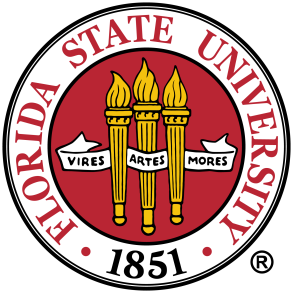 Data Sharing Issues
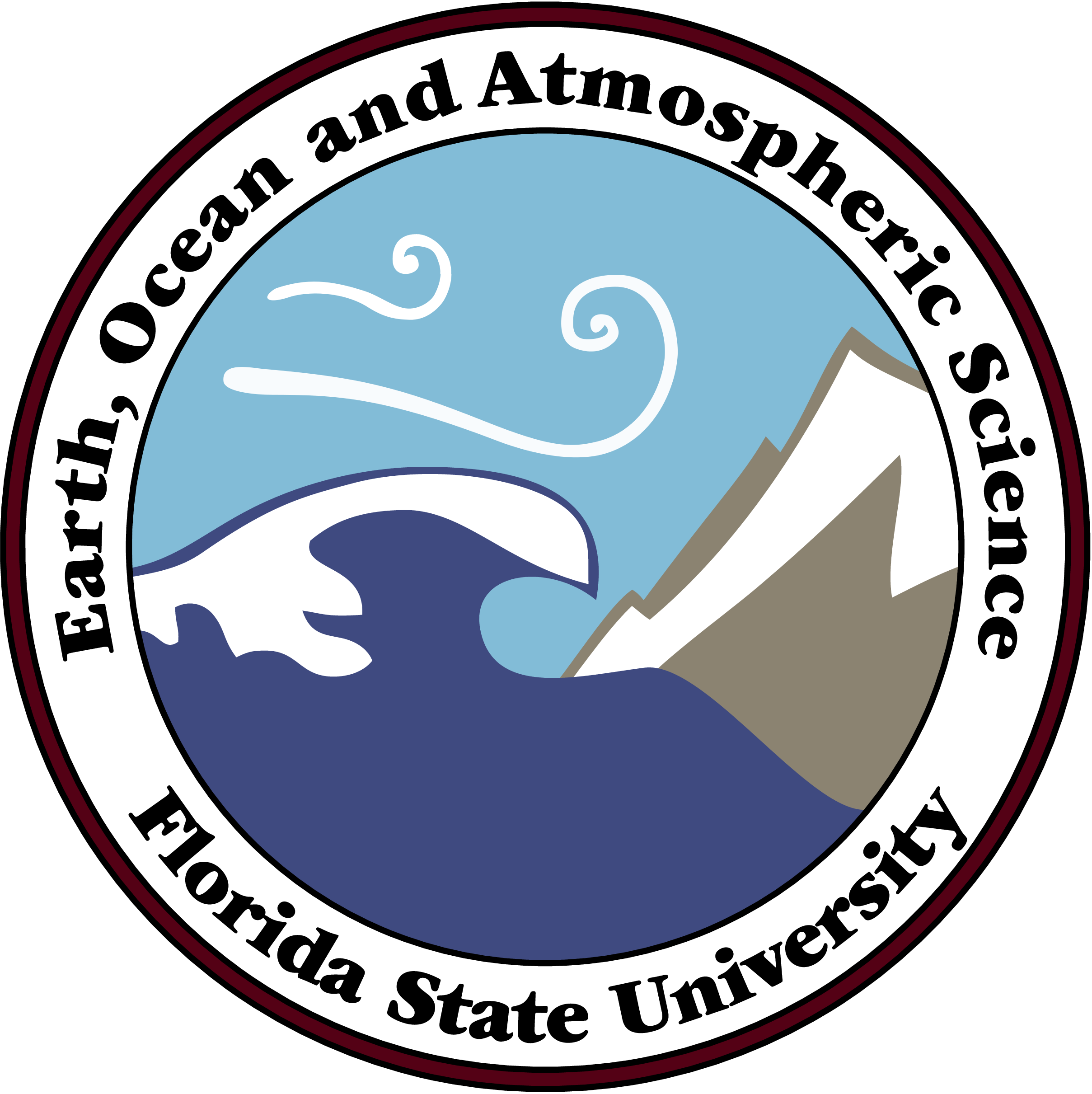 Mark A. Bourassa
The Florida State University
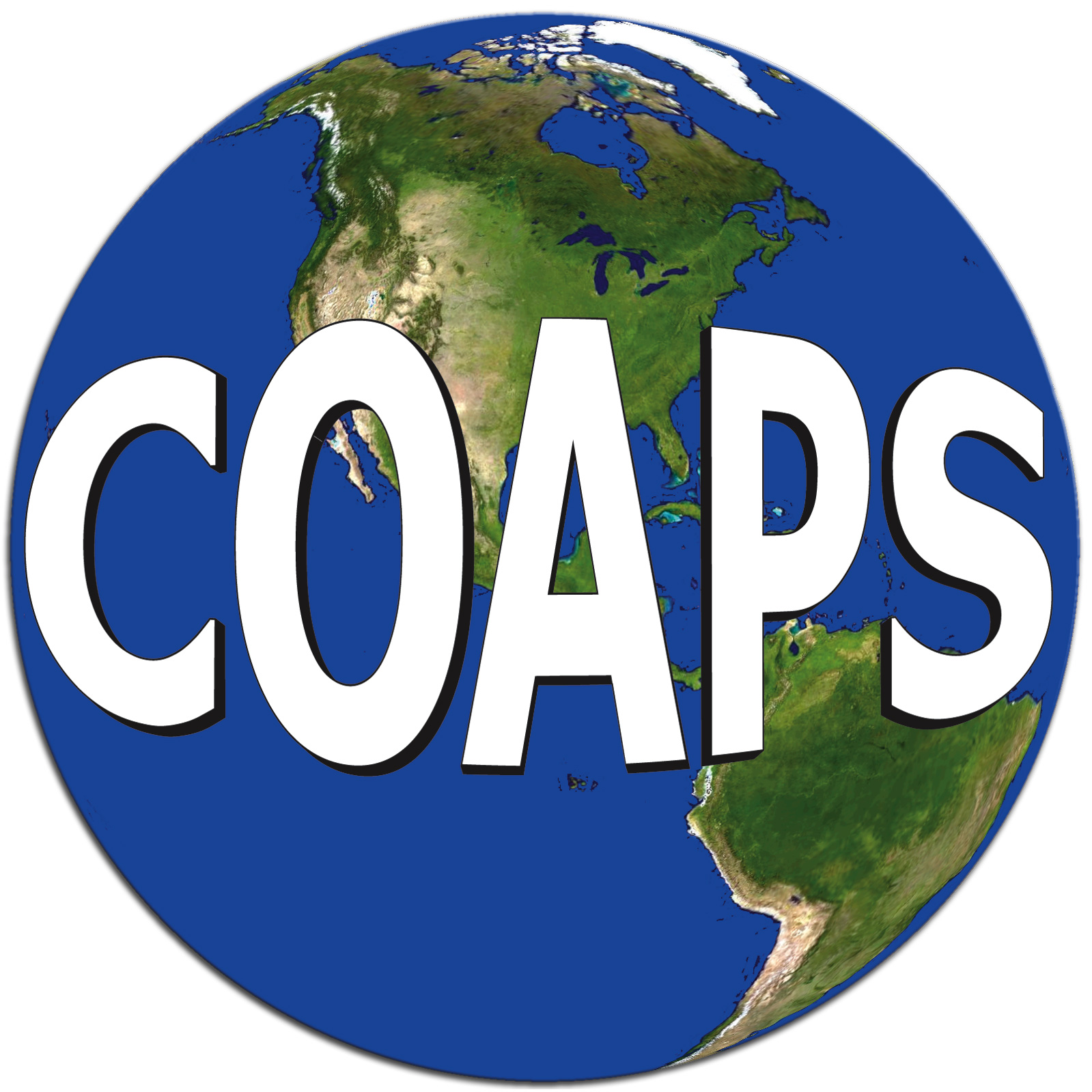 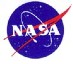 The Florida State University
IOVWST 2011
5